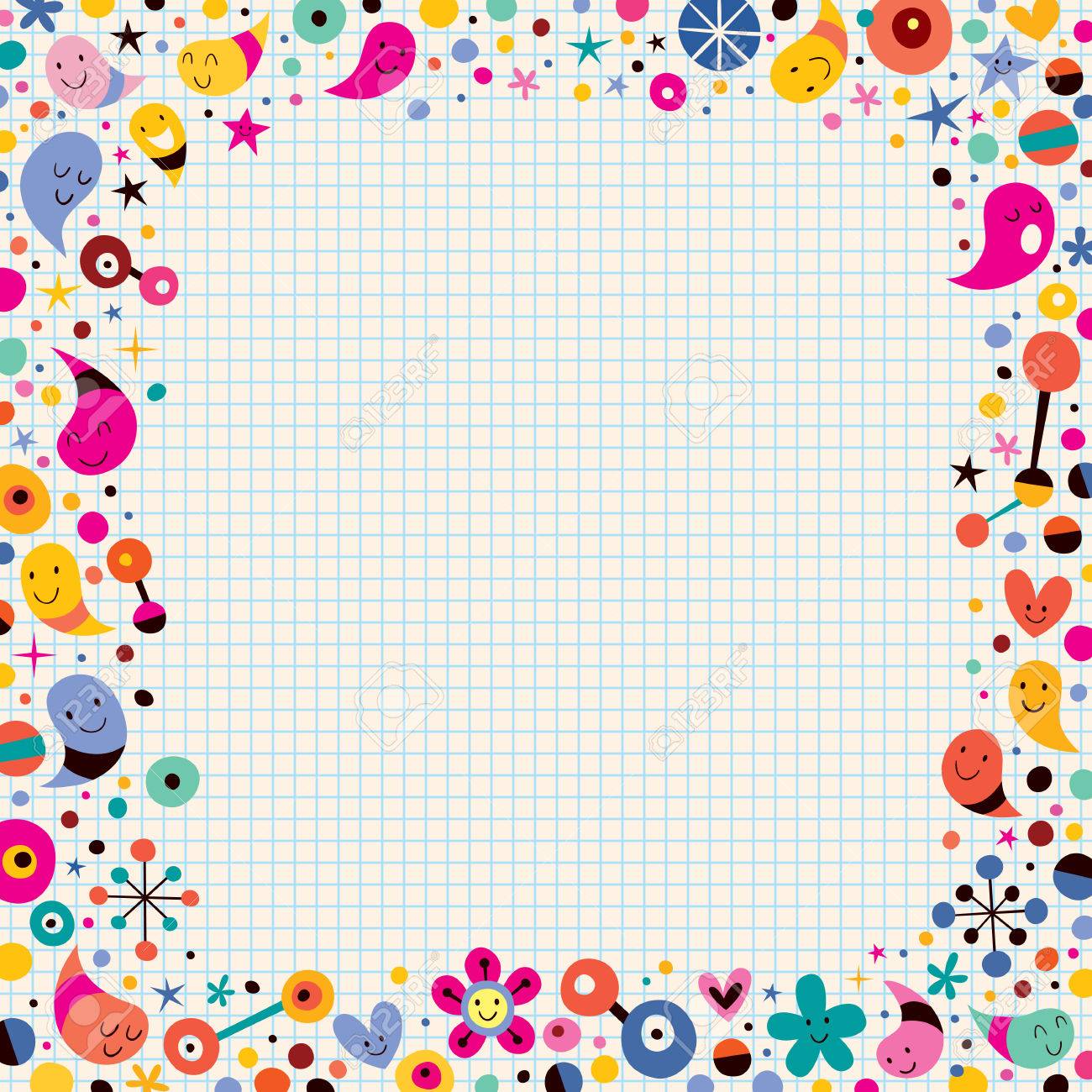 Today’s Word
CIRCUS